Marian shrines
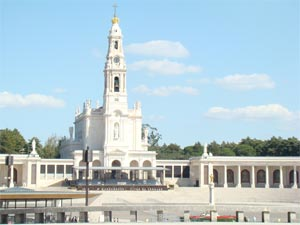 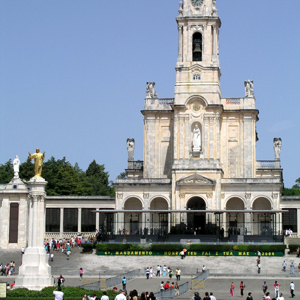 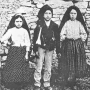 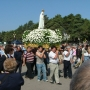 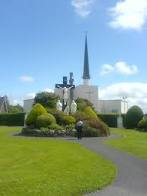 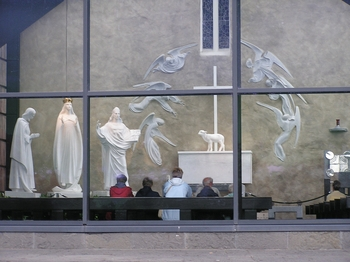 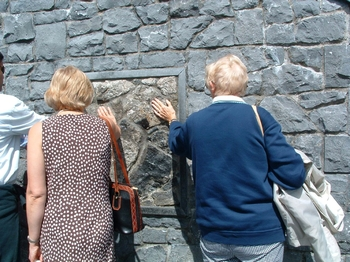 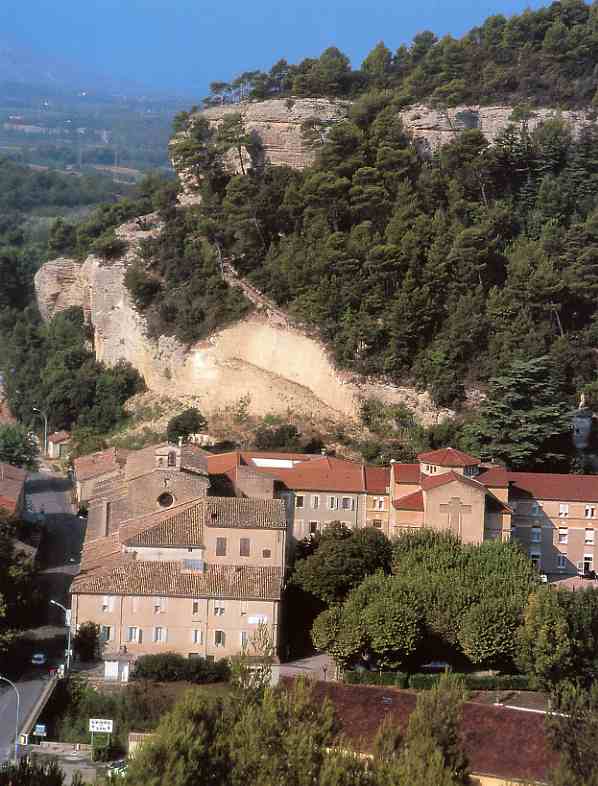 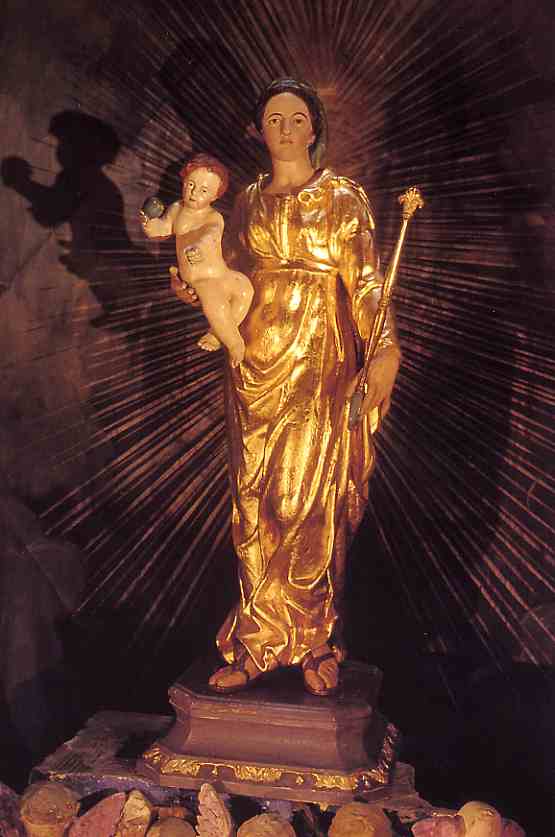 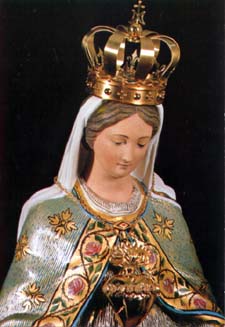 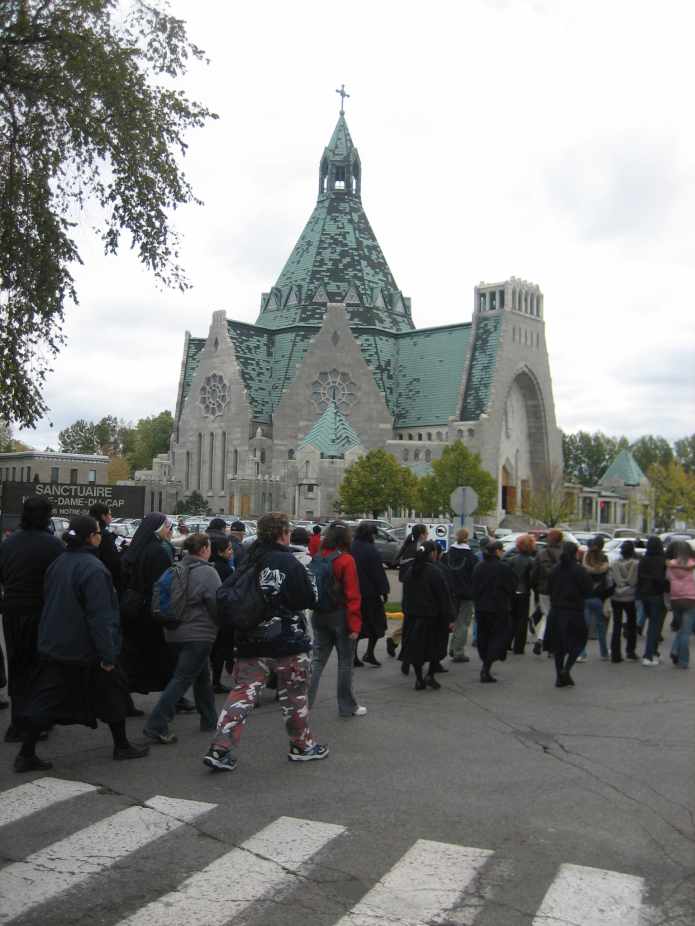 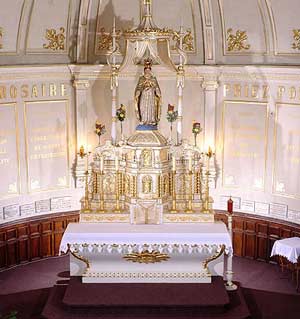 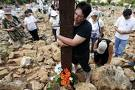 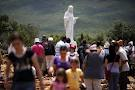 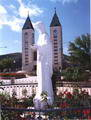 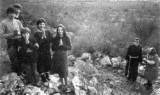 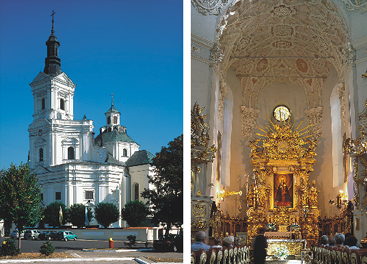 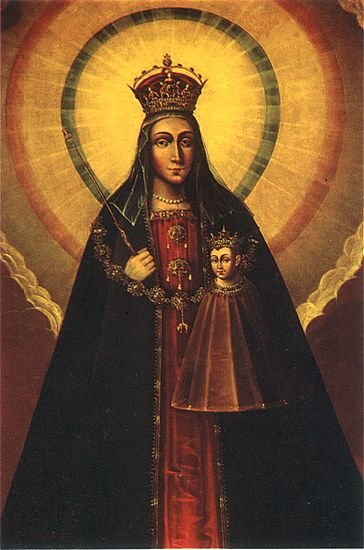 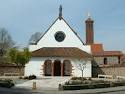 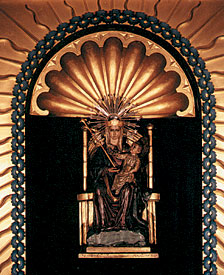 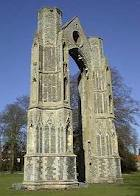 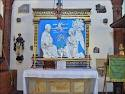 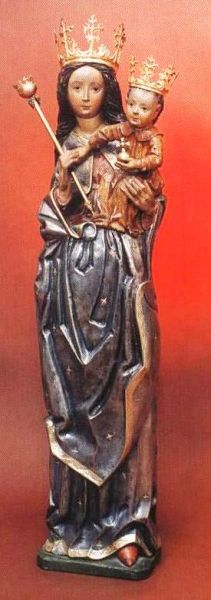 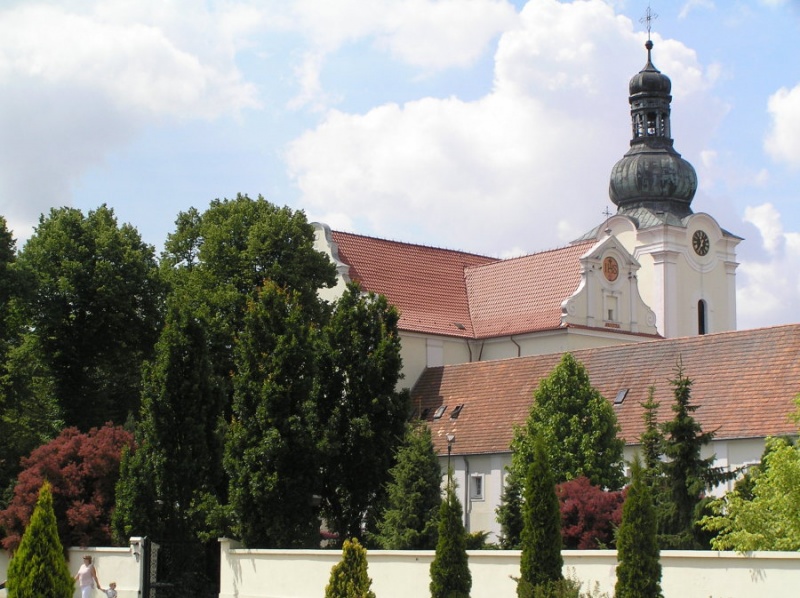 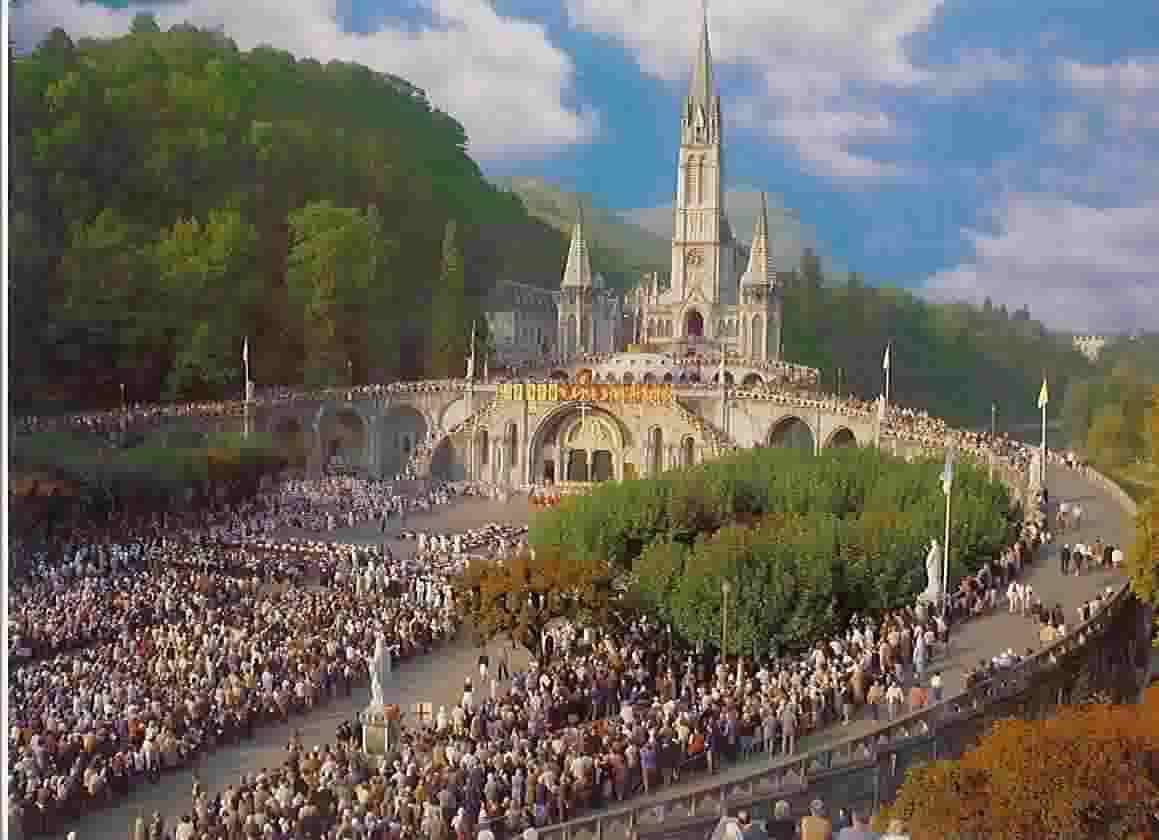 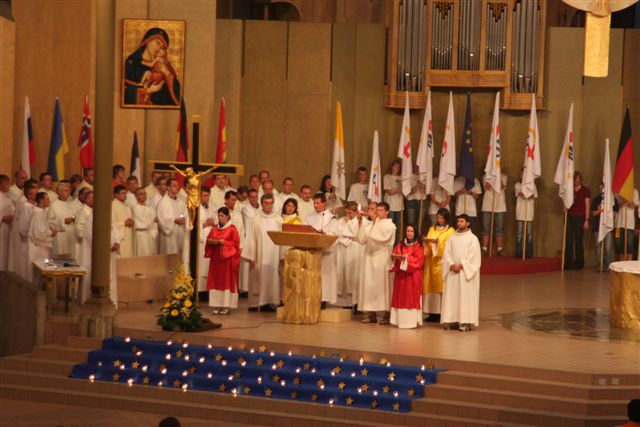 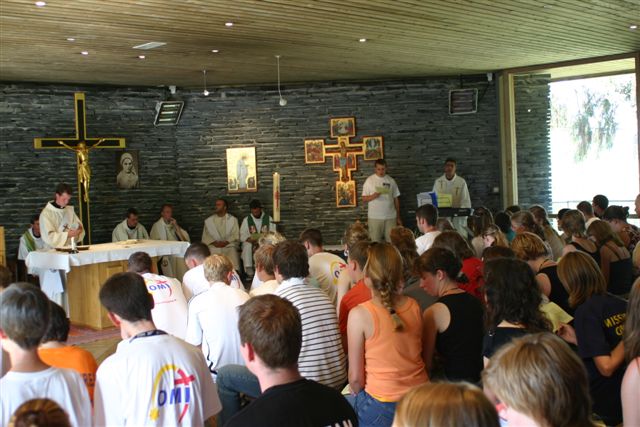 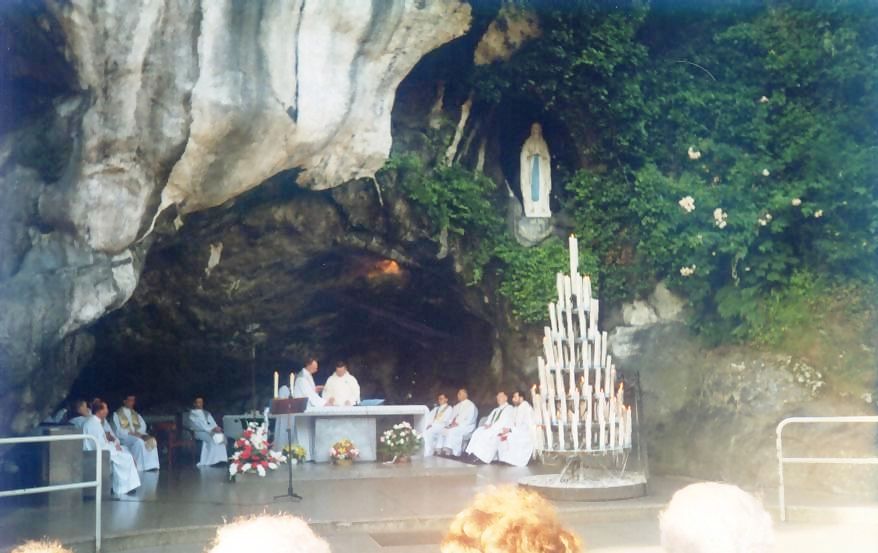